校内案内
学習院大学 and 日本大学 ～インゼミ２０１7～
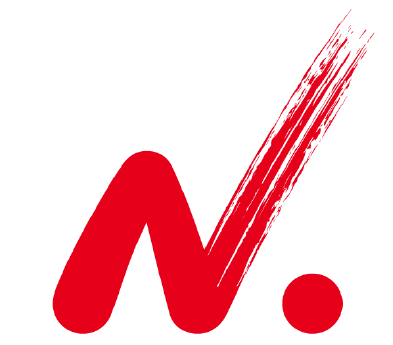 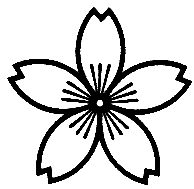 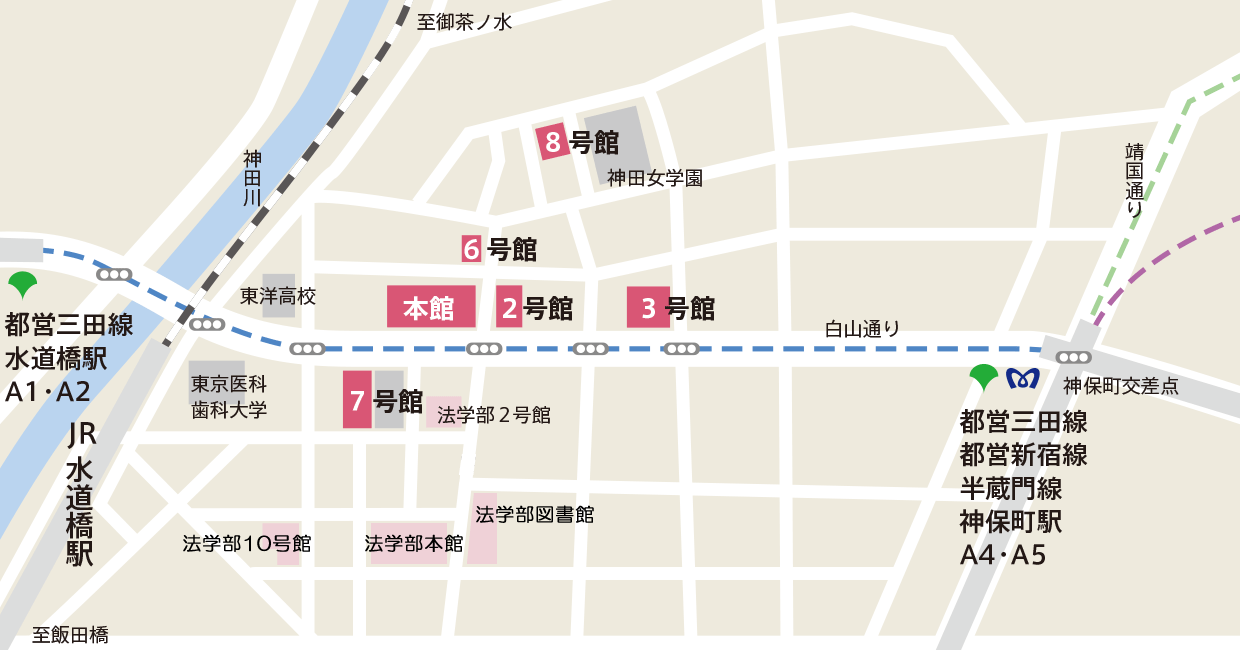 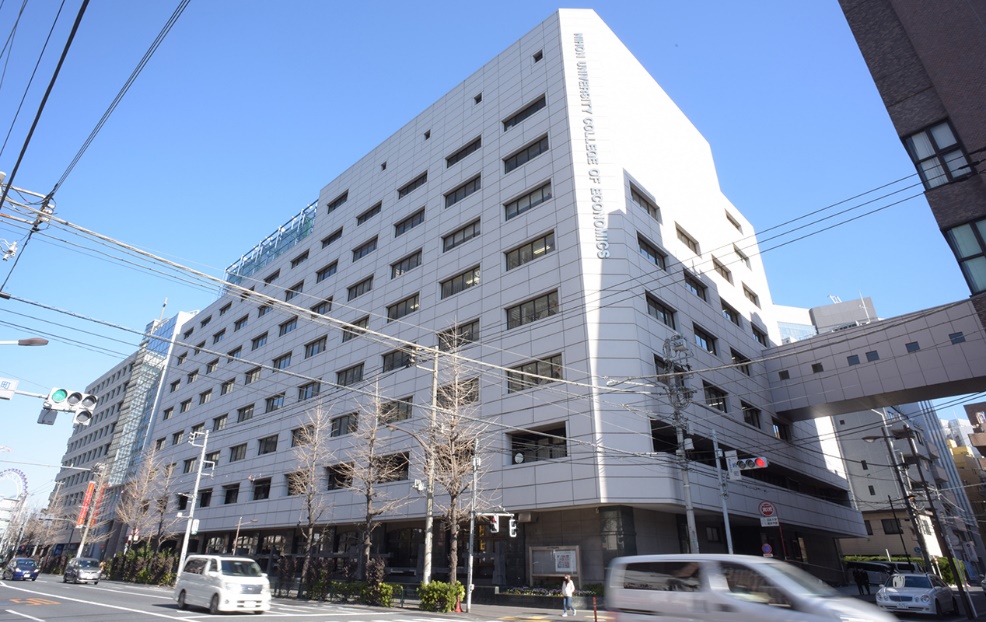 ○会場：日本大学経済学部2号館
　　　　～１Fに自動販売機あり～・近隣のコンビニ等
セブンイレブン：白山通り沿いに二つ
ファミリーマート：白山通り沿いに二つ
天狗、さくら水産、半兵ヱ他、飲み屋多数
2017年 11月25日 13時～
日本大学経済学部2号館152教室
日本大学経済学部〒101-8360　東京都千代田区三崎町1-3-2
懇親会場案内
スケジュール
発表時間20分　質疑応答15分

13：00～　開会式

13：10～　日『中小企業向け貸出市場の円滑化に資する
　　　　　　　　  リレーションシップバンキング政策』

13：45～　日『地方創生を目指す有効な雇用促進政策』

14：20～　日『震災復興に向けた中小企業への資金供給　　　　　　　　　の健全化』

14：55～　休憩

15：10～　学『高校無償化、いいんでしょうか？』

15：45～　学『日本のバンカリング拠点の可能性』

16：20～　学『それゆけFTO!!～食品トレーサビリティを求めて～』

16：55～　学『ハイキュウ！、、、嫌いになってもいいですか？』

発表後：　まとめの一言→移動

18：30～　懇親会（集計・表彰式）→21時閉会
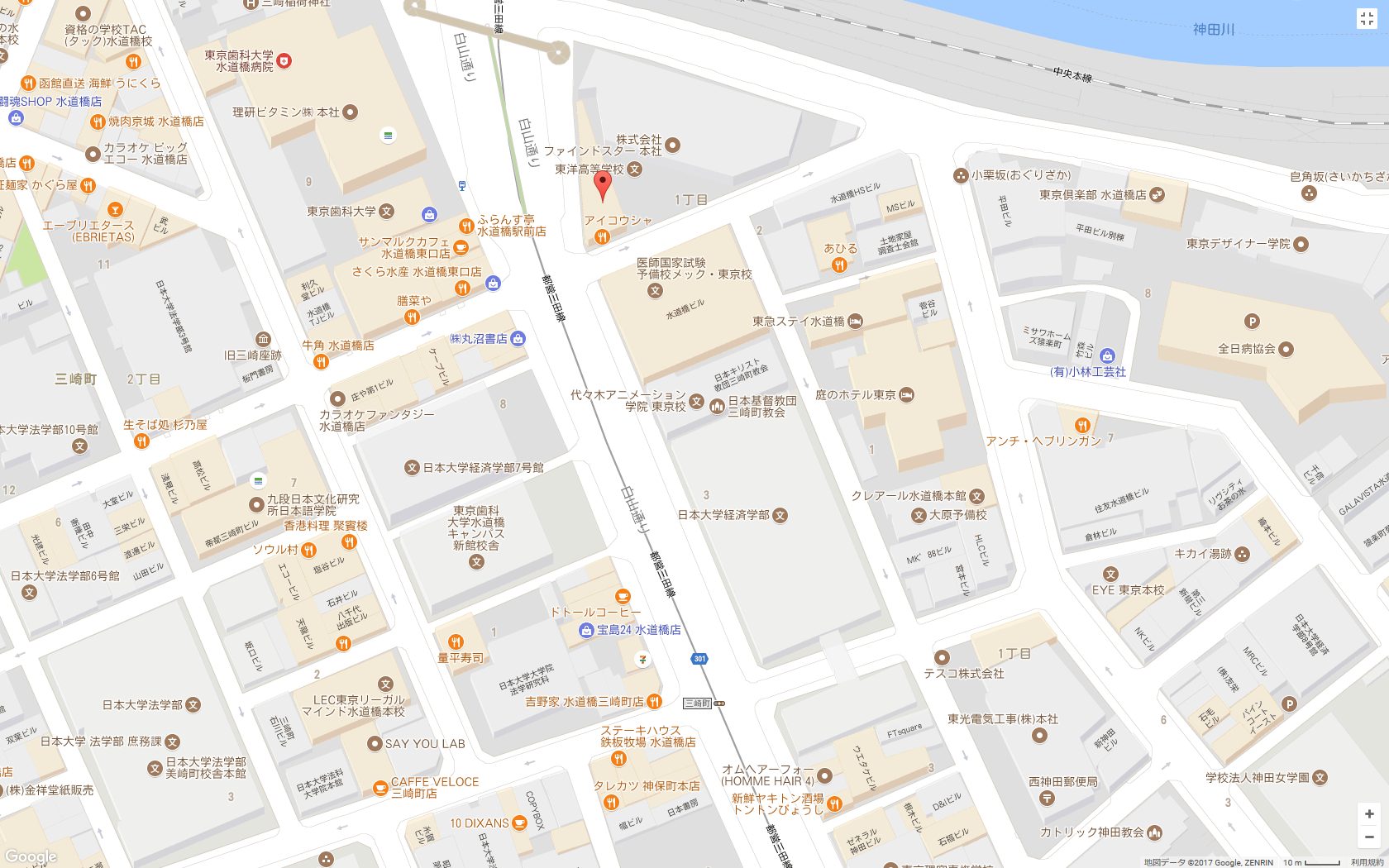 咲蔵 さくら 水道橋店（3F）
白山通り
2号館
咲蔵 さくら 水道橋店 
Tel 050-5281-6673
東京都千代田区三崎町１-4-8　愛光舎ビル3F